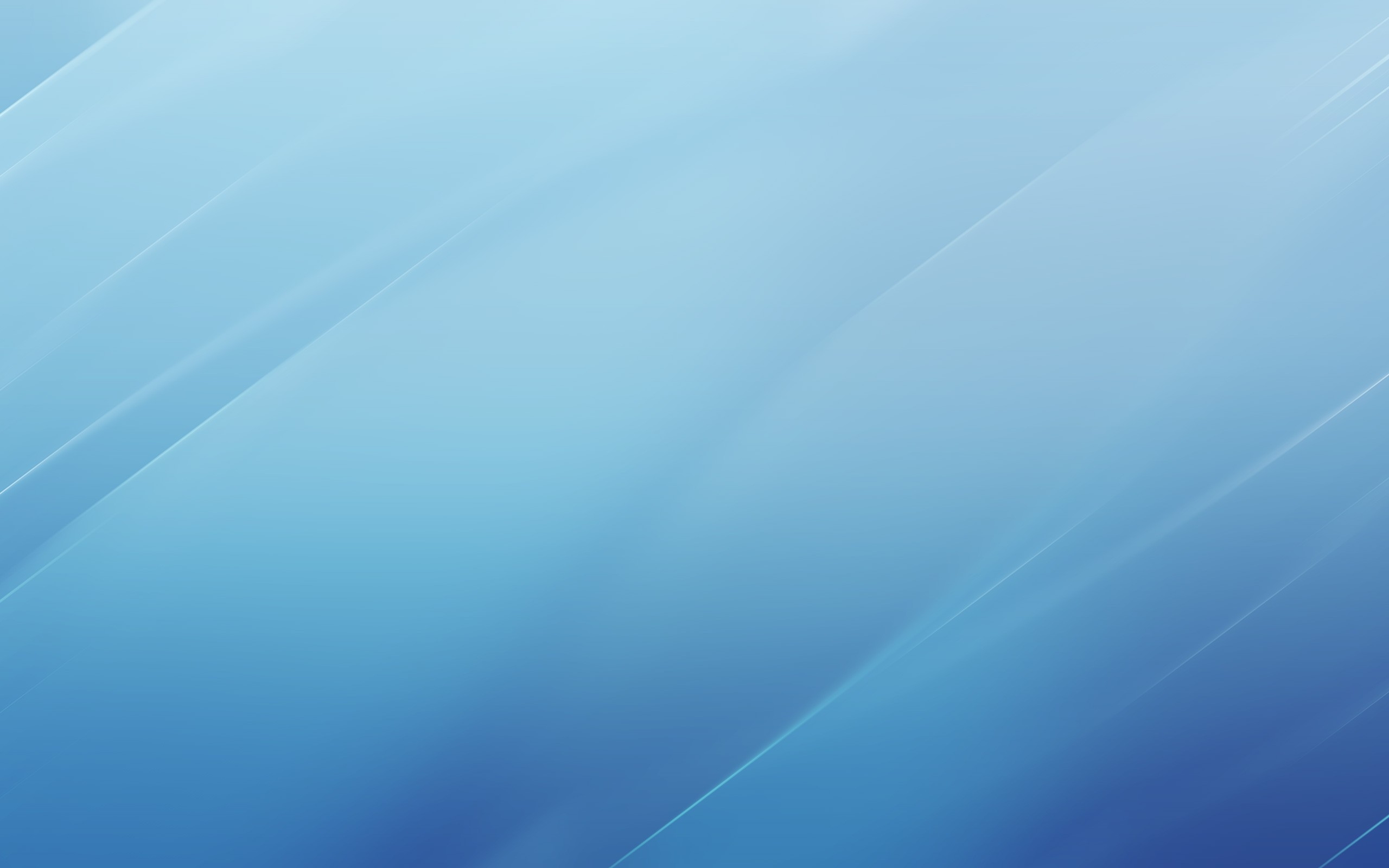 «Өзін-өзі тану: Сүйіспеншілік пен шығармашылық педагогикасы» апталығыМақсаты: балалар мен жастардың рухани-адамгершілік тәрбиесін дамыту, жалпы адами құндылықтарды қалыптастыру, азаматтық мәдени дағдыларды жетілдіру.
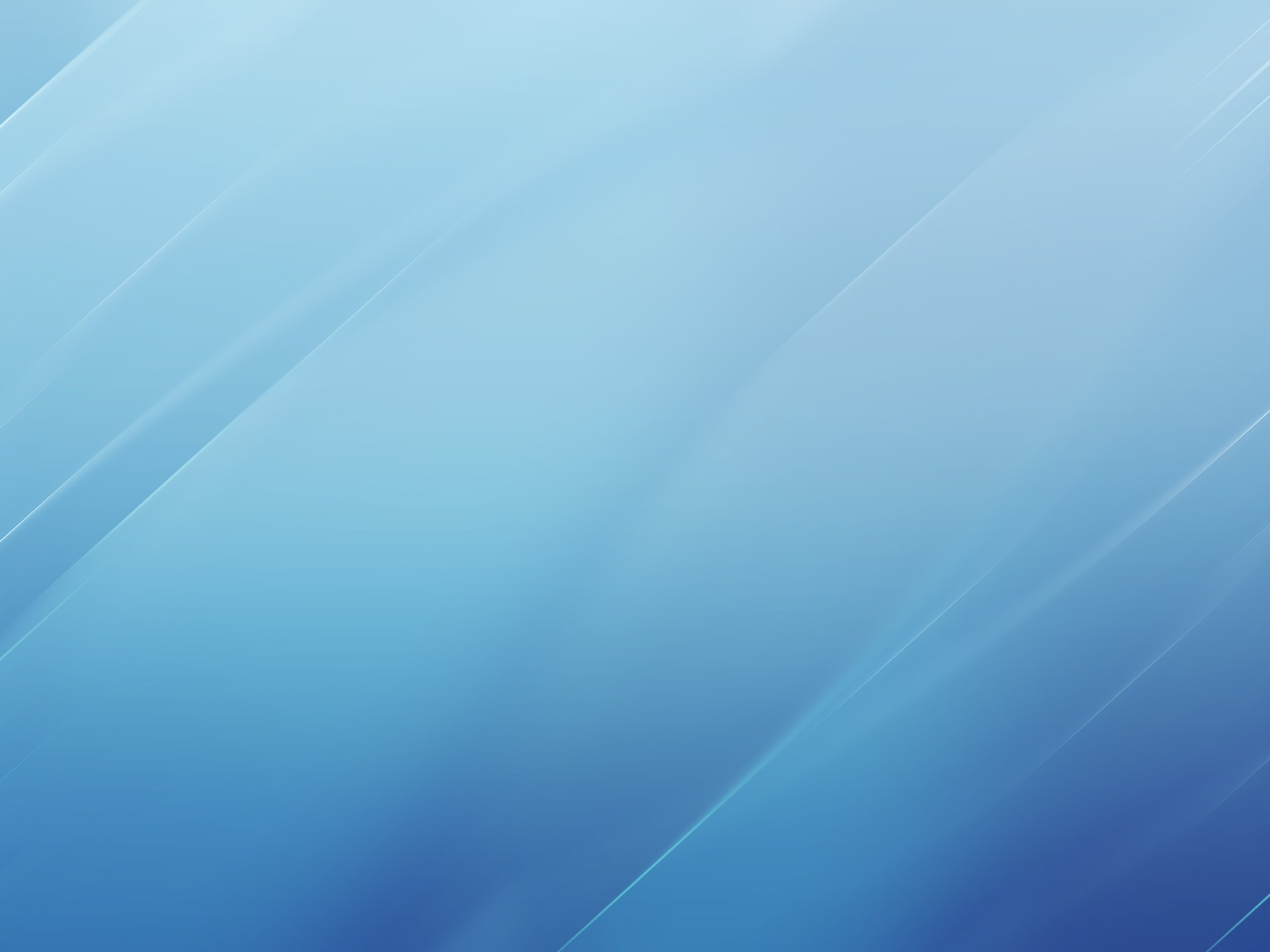 Шадская Д.А.,  Жунусбекова С.И.
01.02.2019ж. «Любовь в творчестве» тақырыбында сурет көрмесі өткізілді.
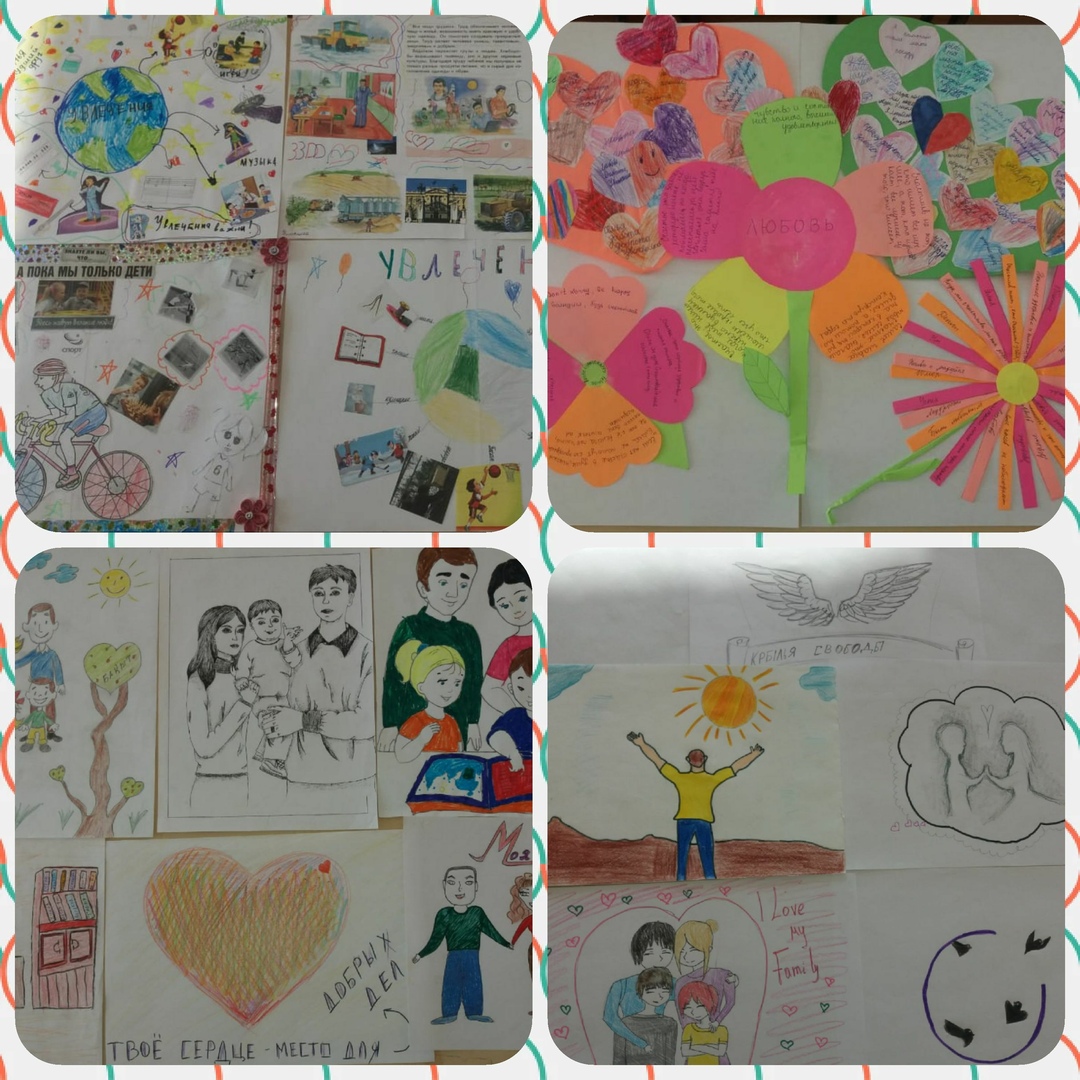 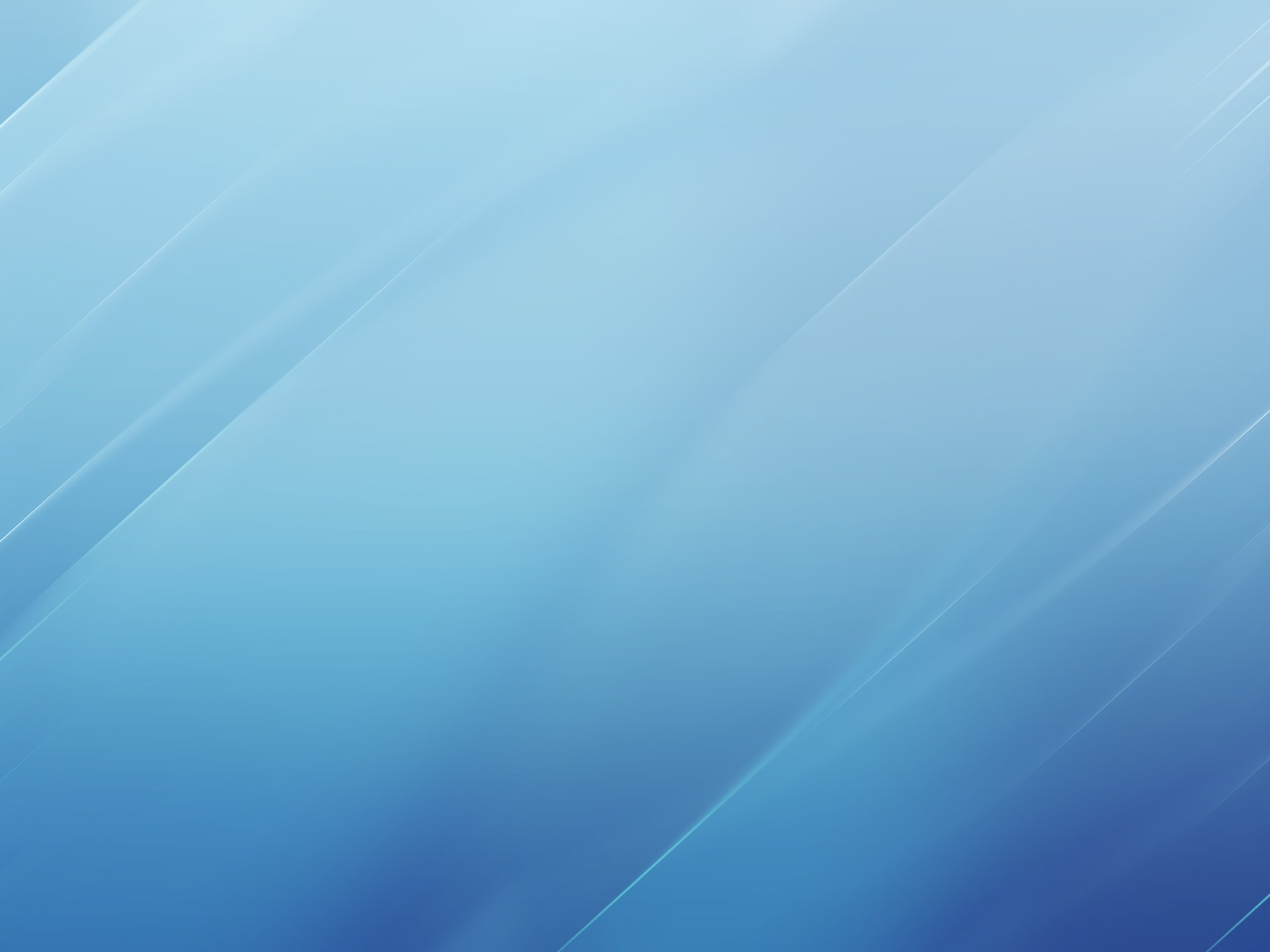 Шадская Дарья Анатольевна
 5 «Д» сыныбында «Сердце отданное детям»тақырыбында сынып сағаты өткізілді.
Жүрек пішінін безендіру, 3-сыныптар.
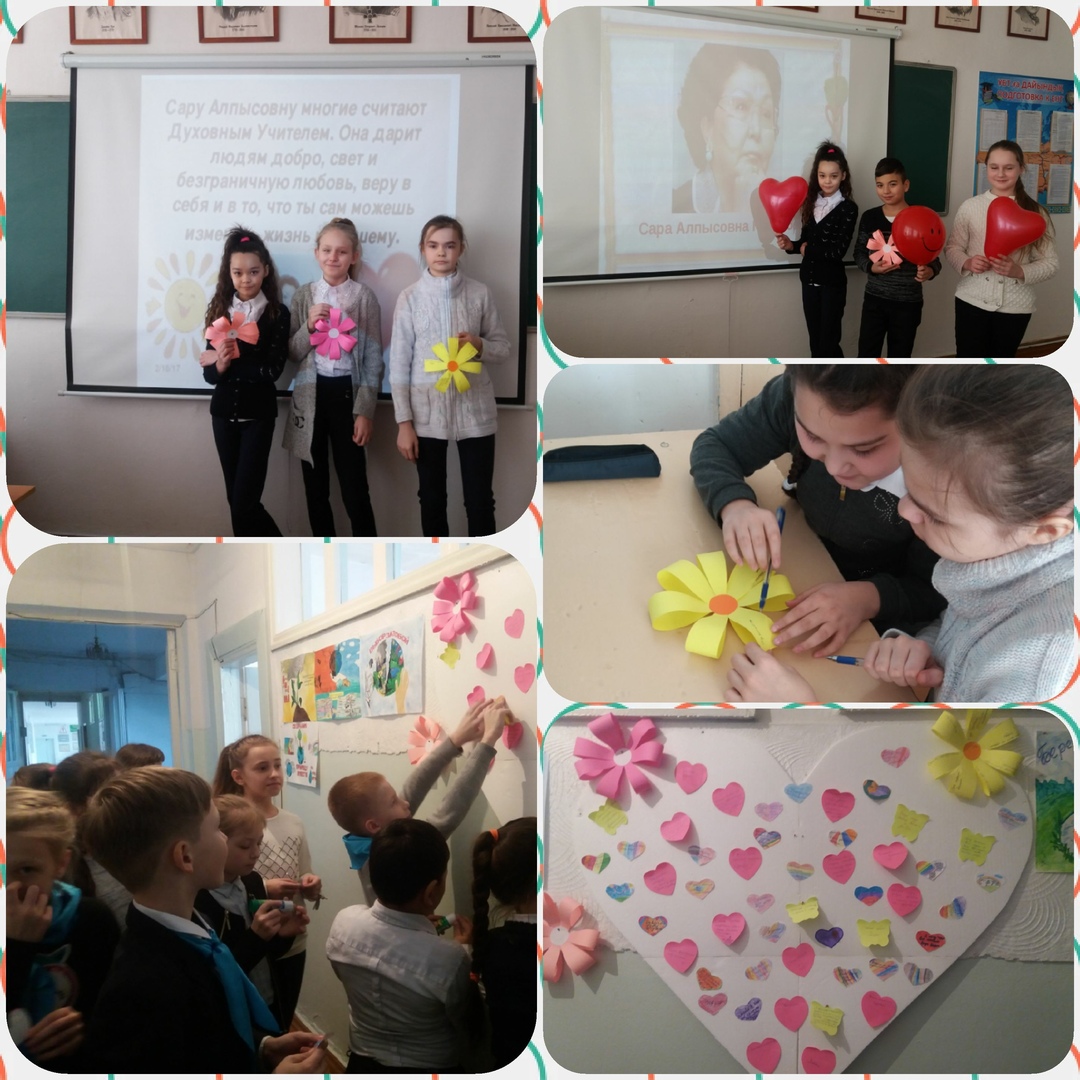 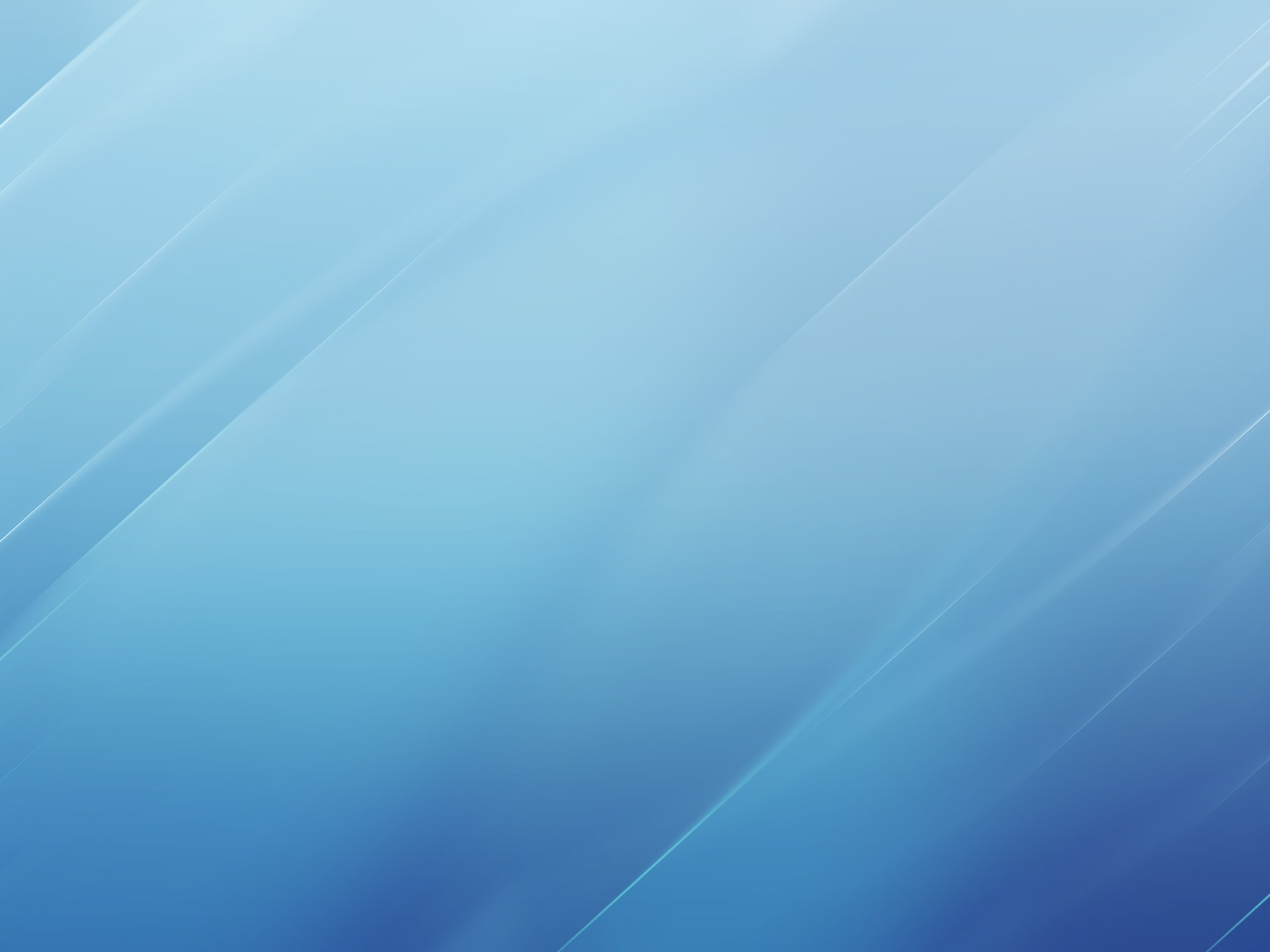 Шадская Дарья Анатольевна
05.02.2019ж. 2 «В» сыныбында 
«Сделано с любовью» тақырыбында 
ашық шығармашылық сағаты өткізілді.
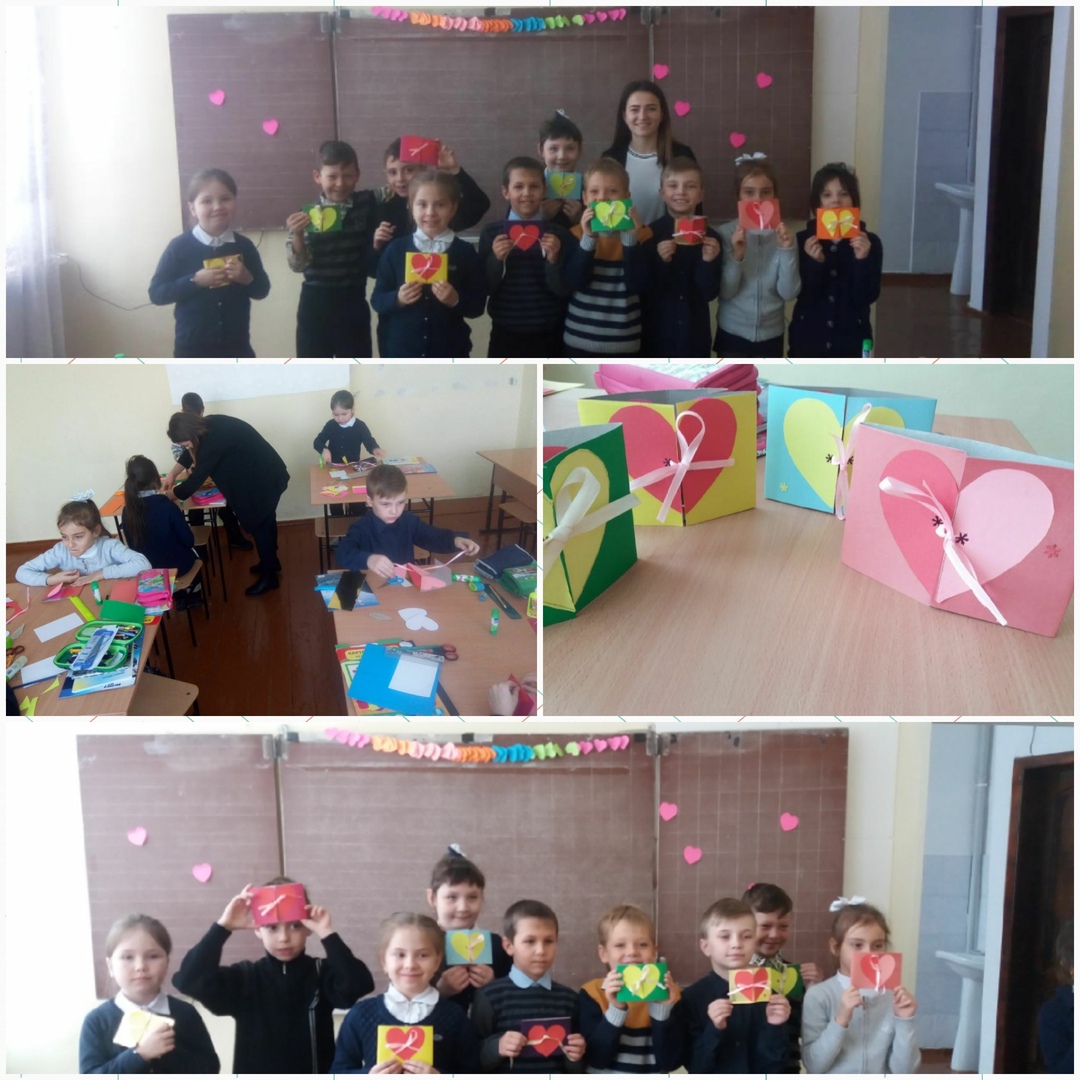 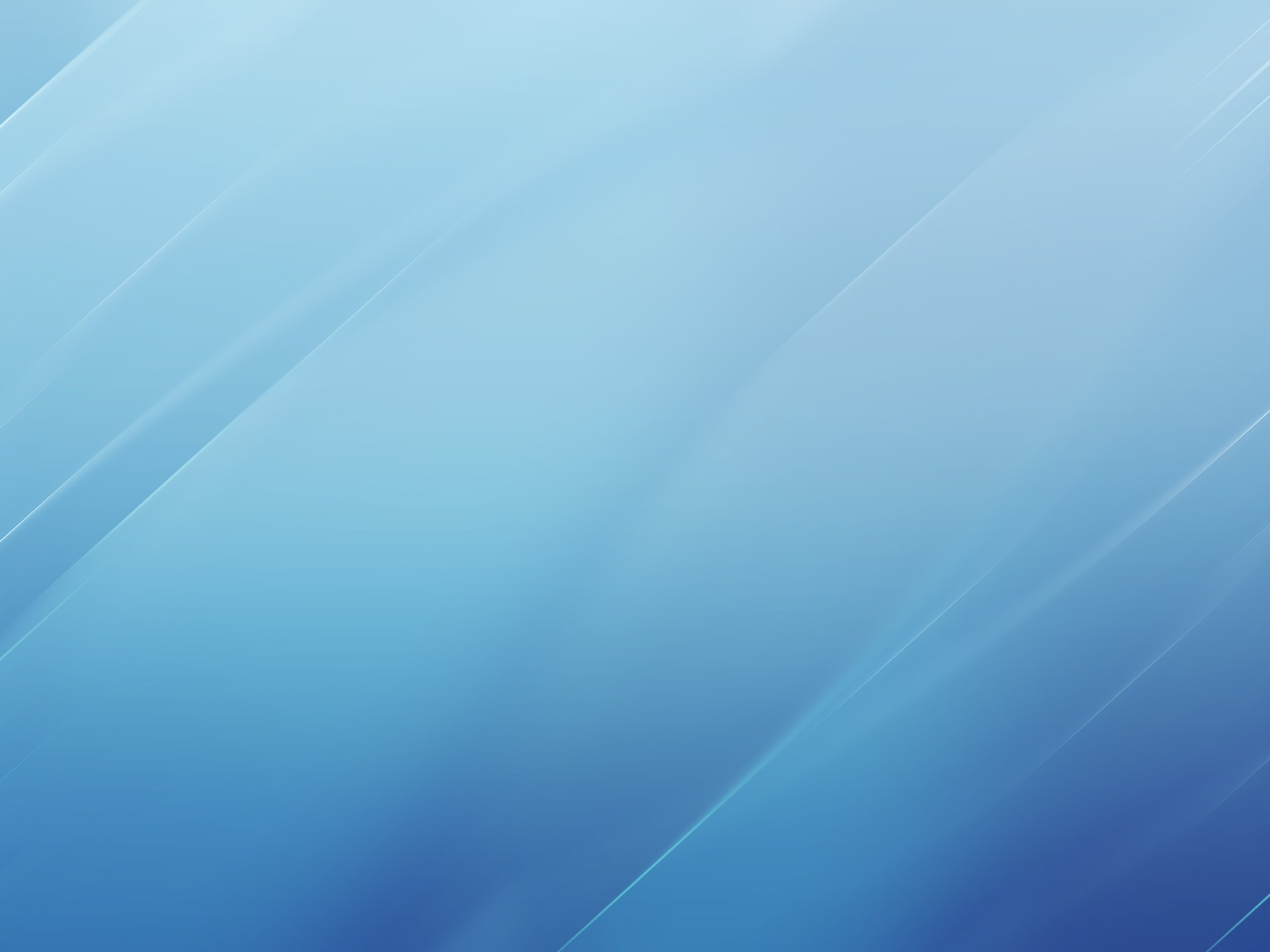 Григорьева Ольга Петровна
08.02.2019ж. педагогикалық ұжым үшін 
«Өз өміріңді жақсы жағынан өзгерт» тақырыбнда 
Шеберлік-сабағы өткізілді.
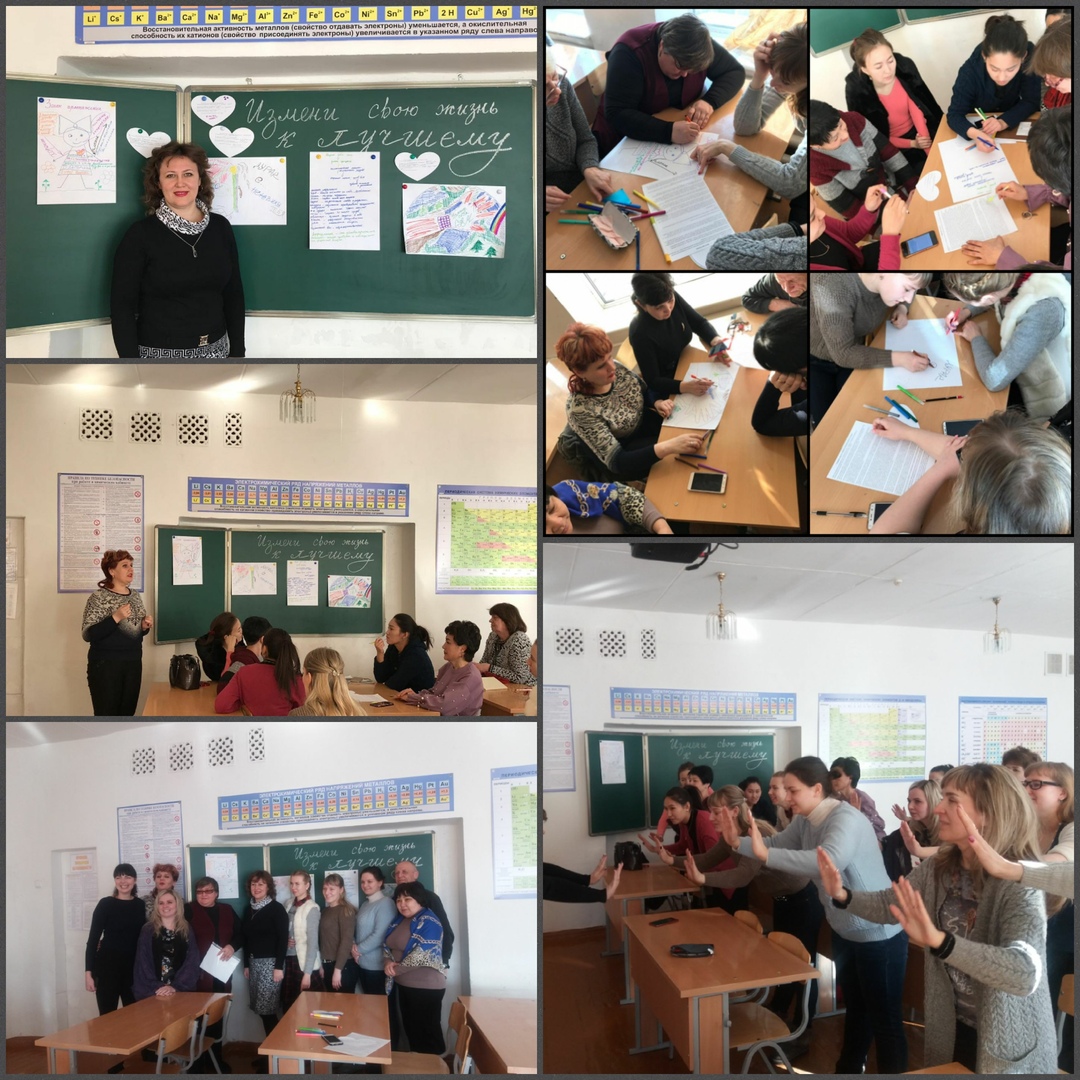 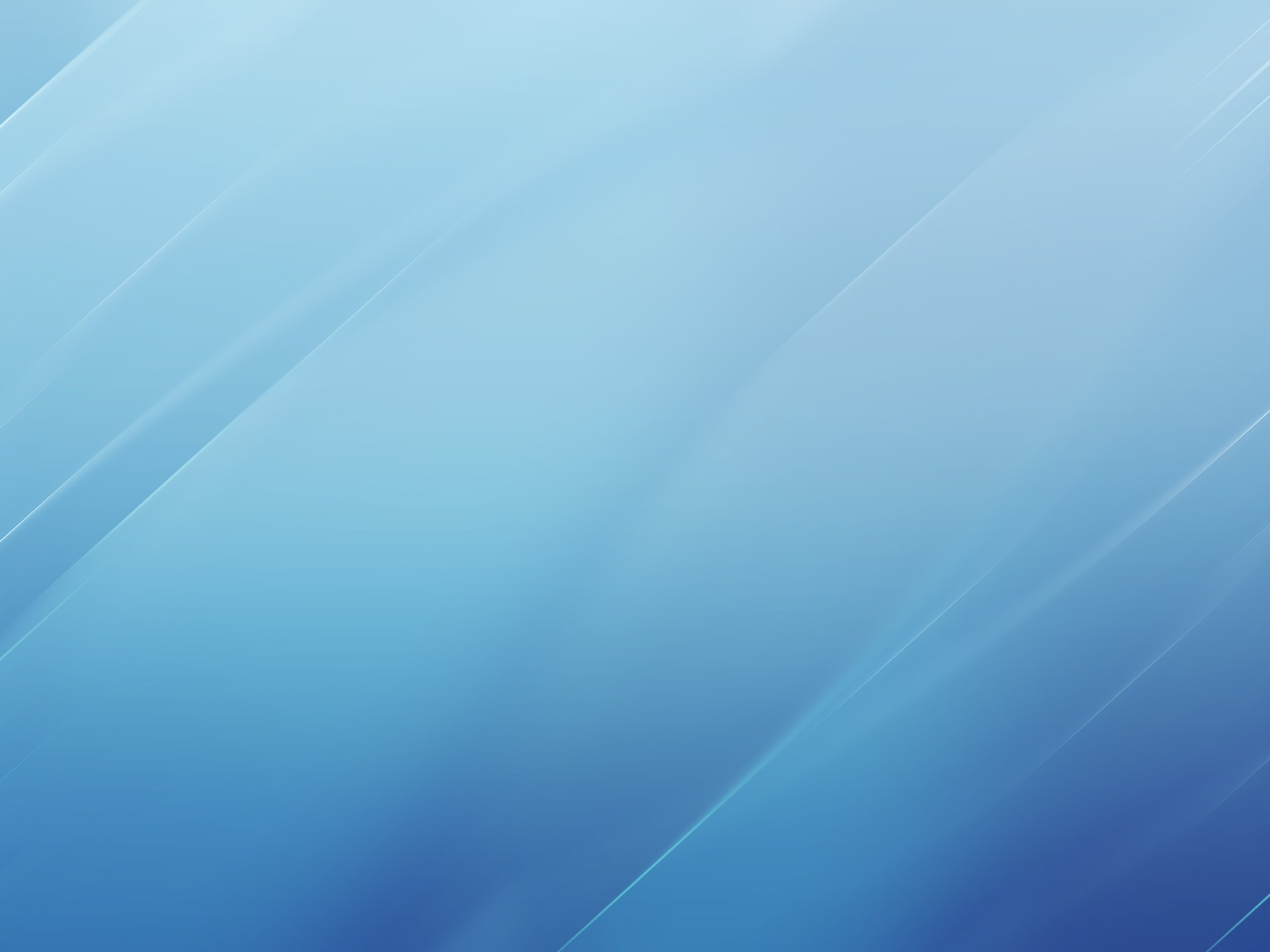 Шадская Дарья Анатольевна
11.02.2019 ж. «К истокам духовности и воспитанности»  тақырыбында баспа жұмыстарының көрмесі өткізілді.
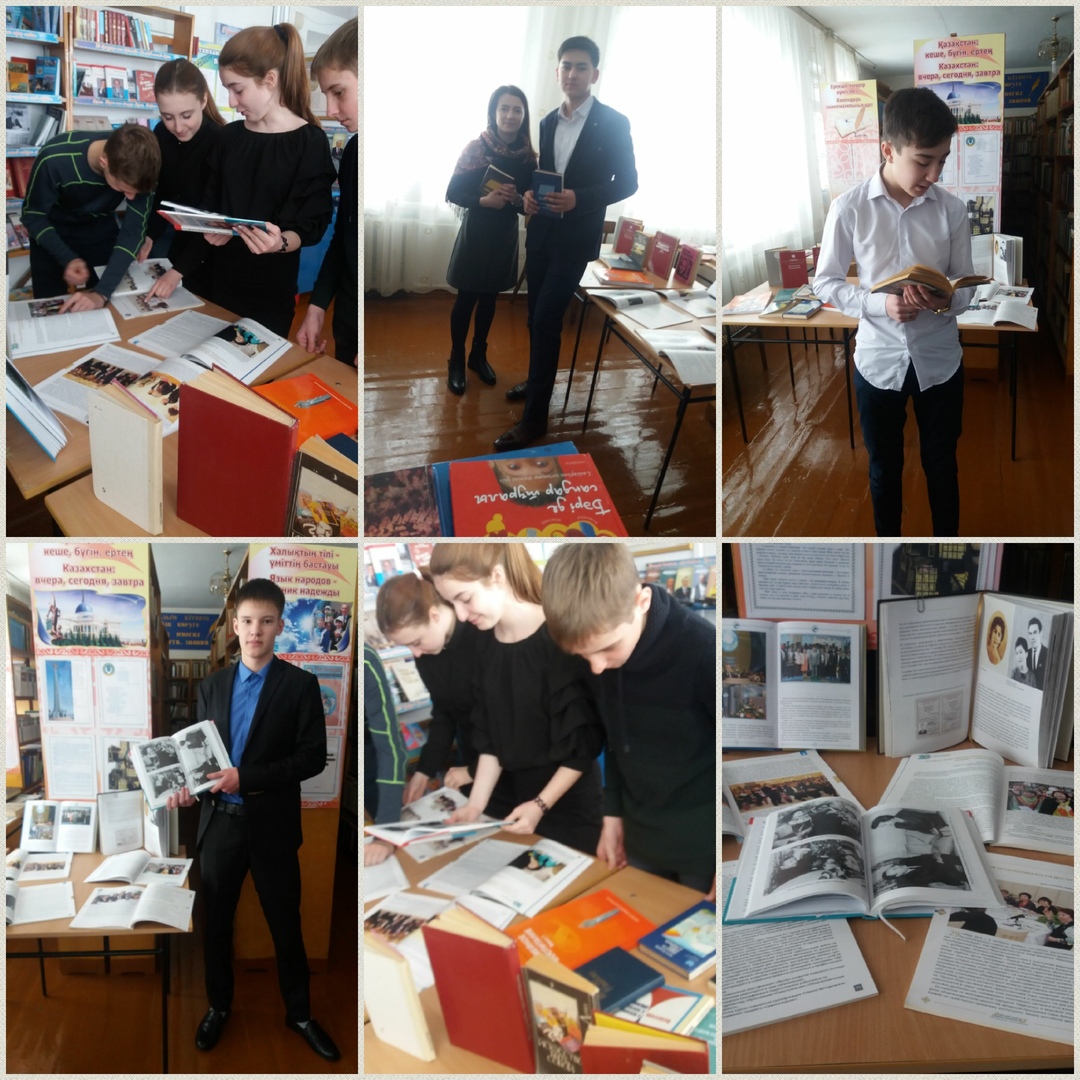 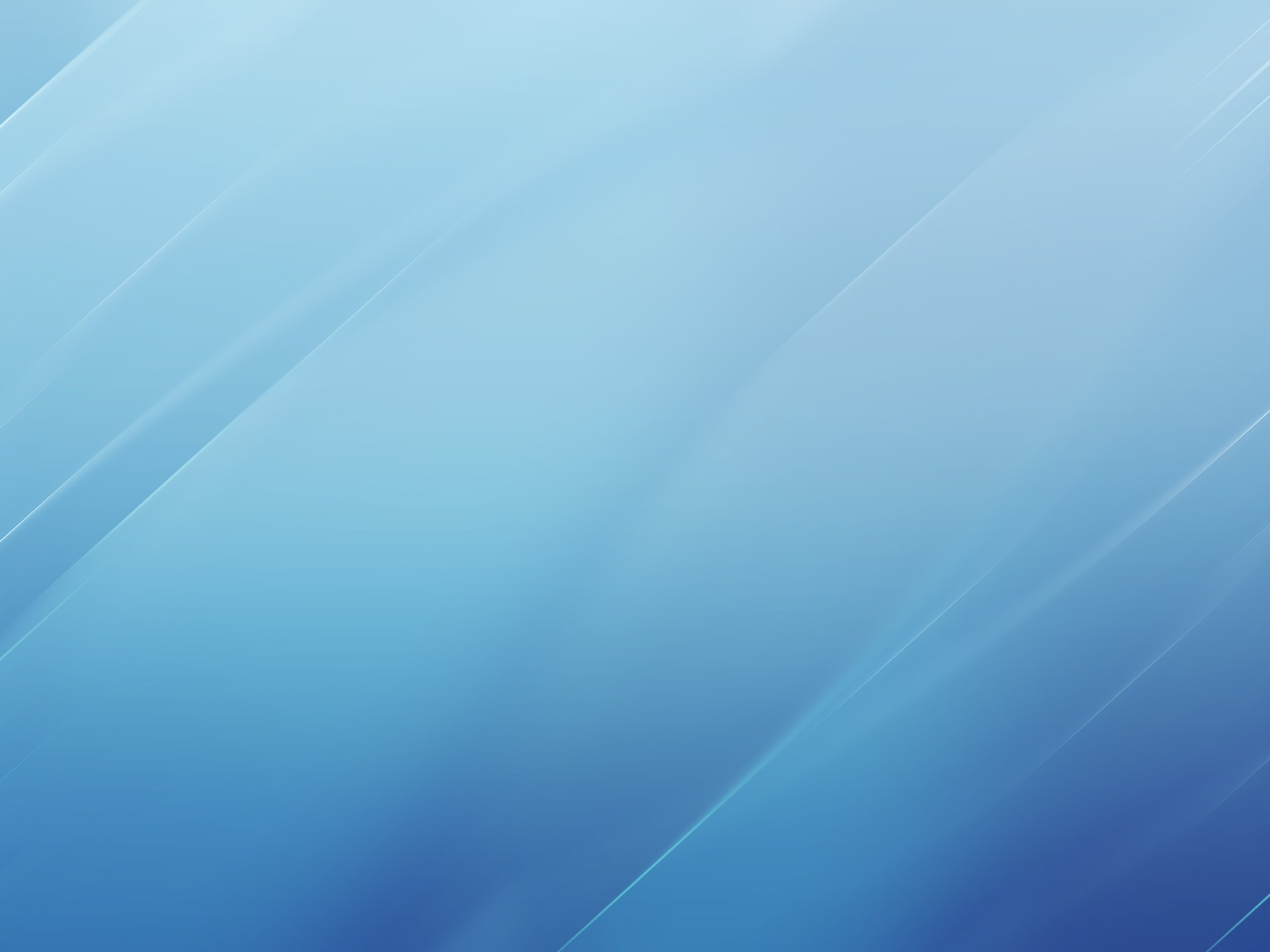 Сюй-Фу-Шин Любовь Ивановна
12.02.2019ж. 8 сынып оқушылары арасында 
«Добро шагает по Земле» Флеш-моб  өткізілді.
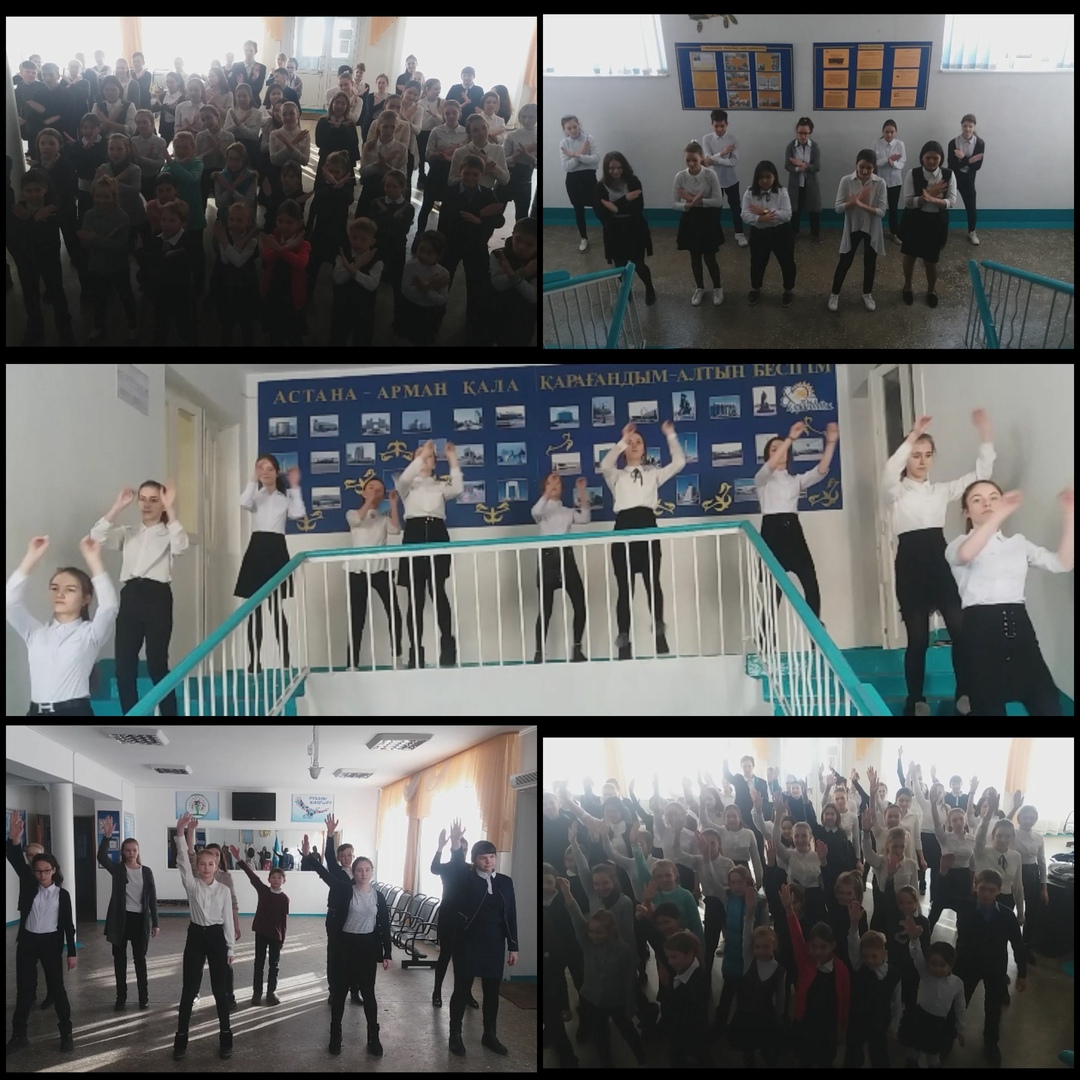